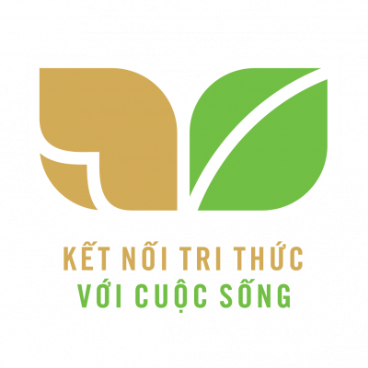 TIẾNG VIỆT 1
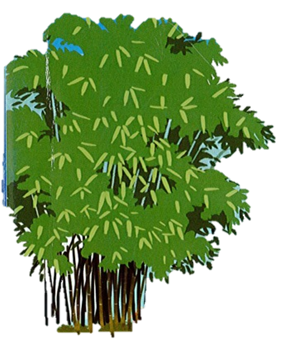 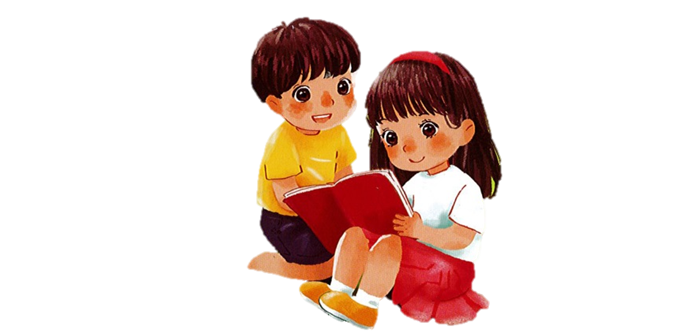 ÔN TẬP
VÀ KỂ CHUYỆN
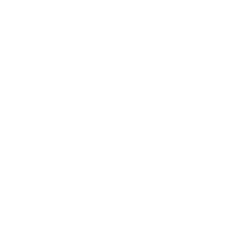 BÀI
55
Đọc
1
nét
tết
thịt
sút
mứt
tháp
sắp
lấp
chóp
lốp
lớp
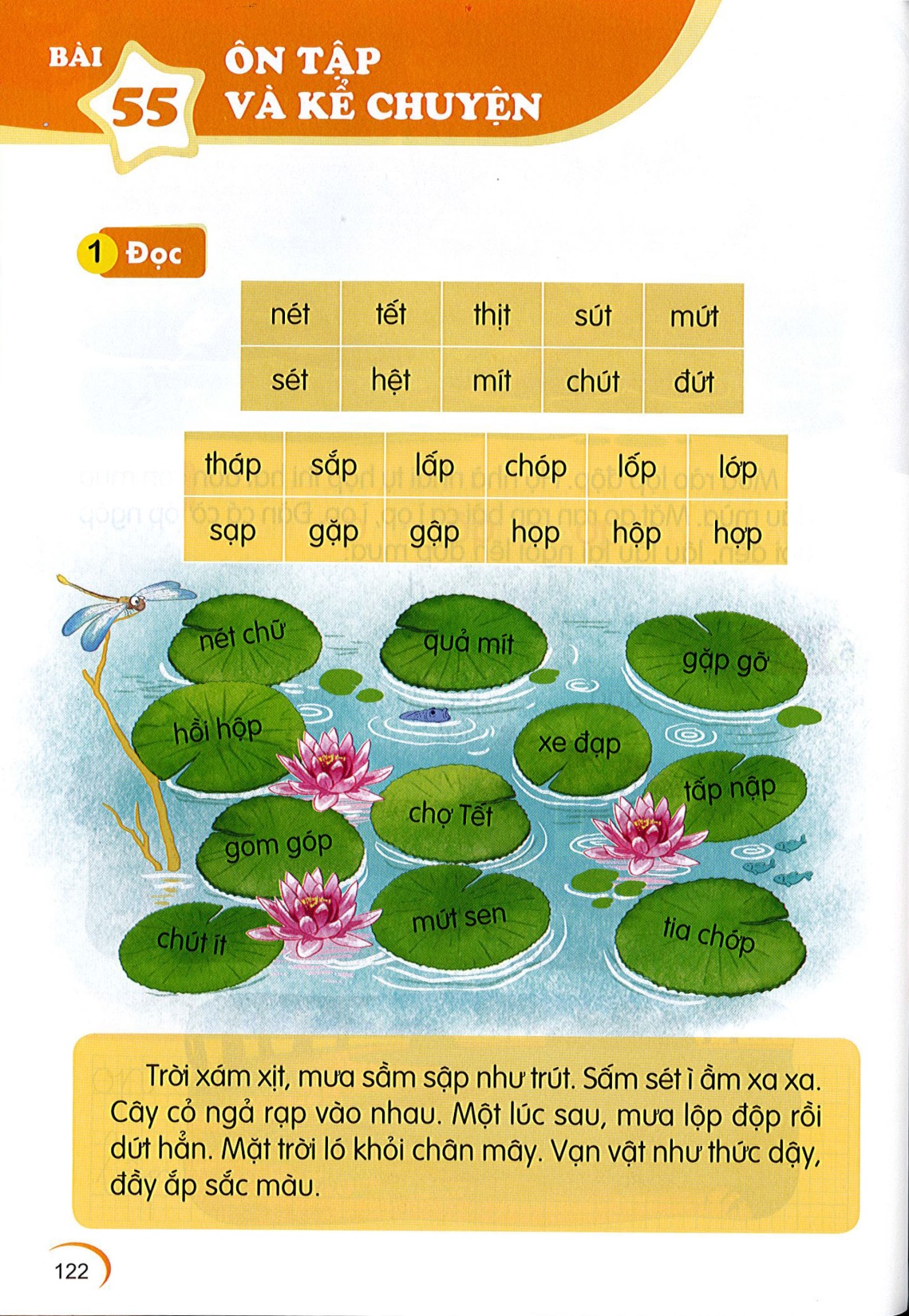 mứt sen
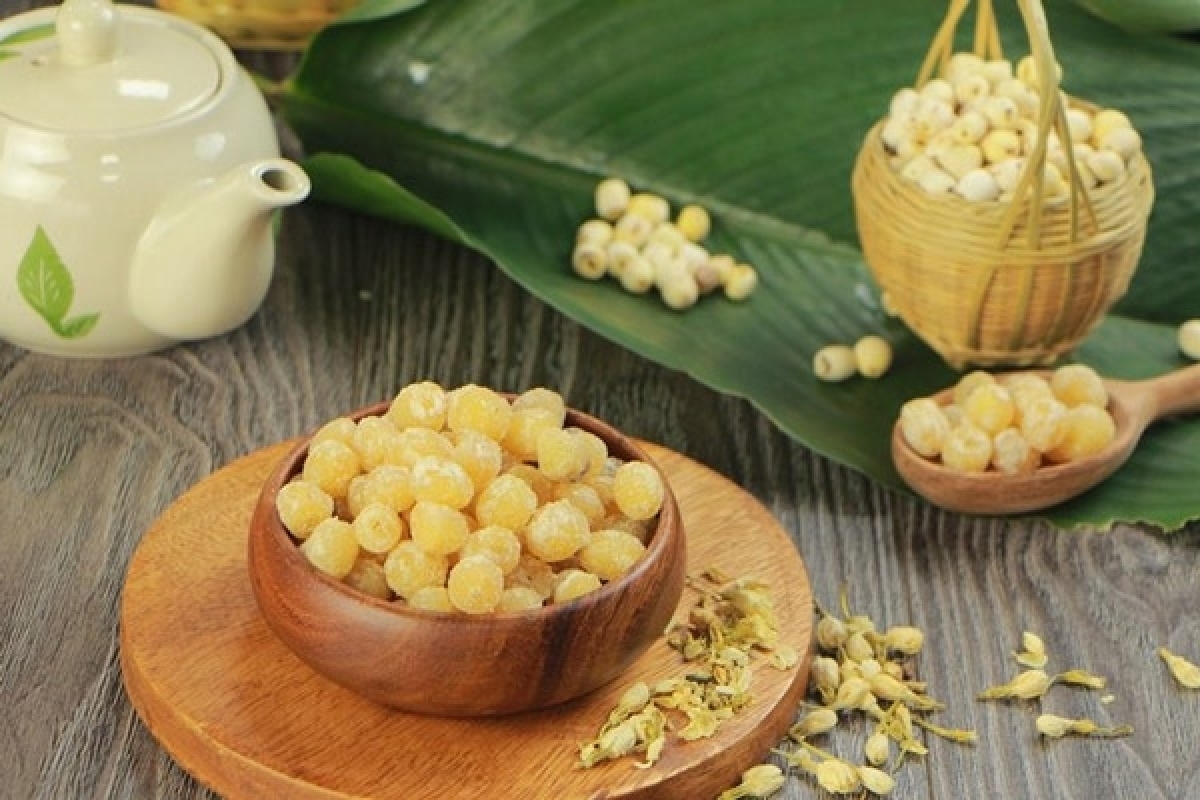 1
Trời xám xịt, mưa sầm sầm như trút. Sấm sét ì ầm xa xa. Cây cỏ ngã rạp vào nhau. Một lúc sau, mưa lộp độp rồi dứt hẳn. Mặt trời ló khỏi chân mây. Vạn vật như thức dậy, đầy ắp sắc màu.
3
2
4
5
6
[Speaker Notes: GV chú ý giải thích cho HS hiểu tác dụng của dấu ngoặc kép.]
Trời xám xịt, mưa sầm sầm như trút. Sấm sét ì ầm xa xa. Cây cỏ ngã rạp vào nhau. Một lúc sau, mưa lộp độp rồi dứt hẳn. Mặt trời ló khỏi chân mây. Vạn vật như thức dậy, đầy ắp sắc màu.
Bầu trời có màu sắc như thế nào lúc có mưa?
Tiếng sấm sét như thế nào?
Sau cơm mưa có gì xuất hiện?
Sau cơn mưa, vạn vật như thế nào?
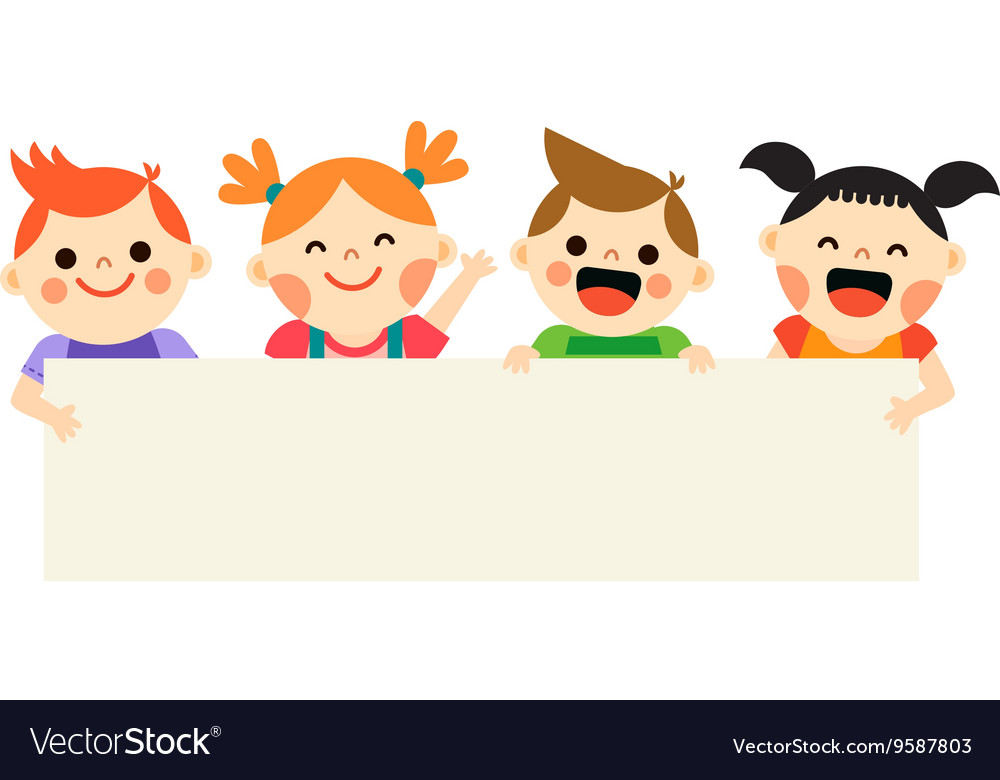 Thư giãn nào!
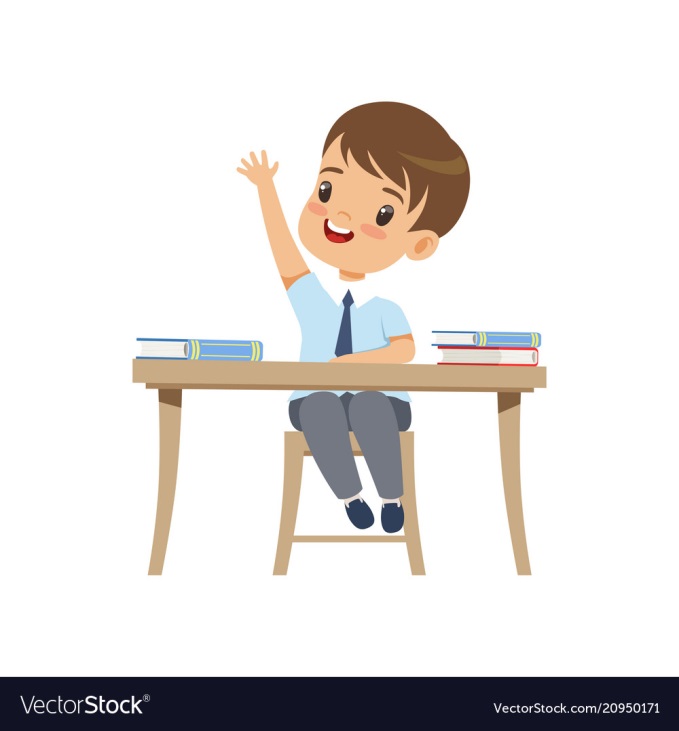 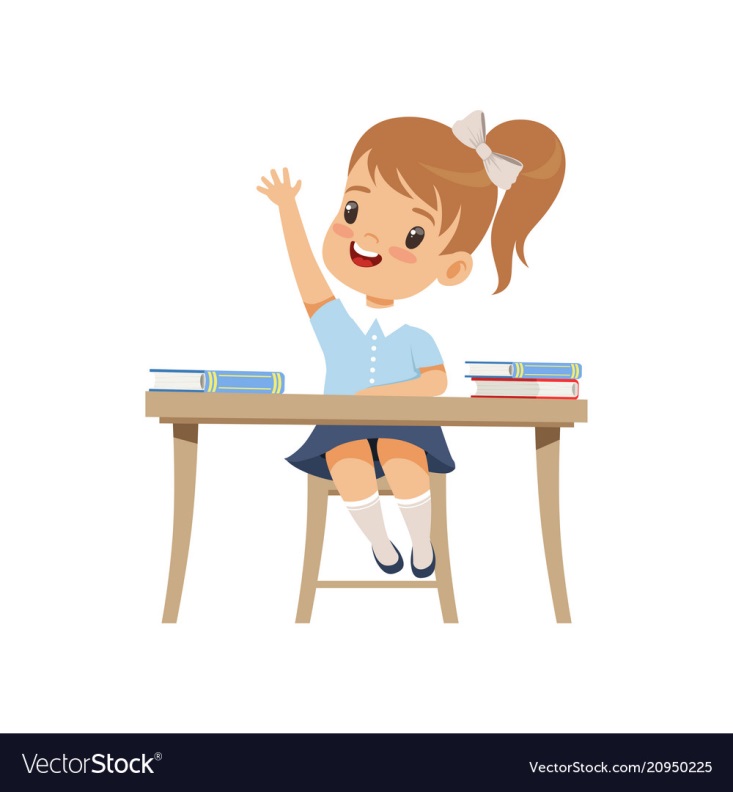 Viết
2
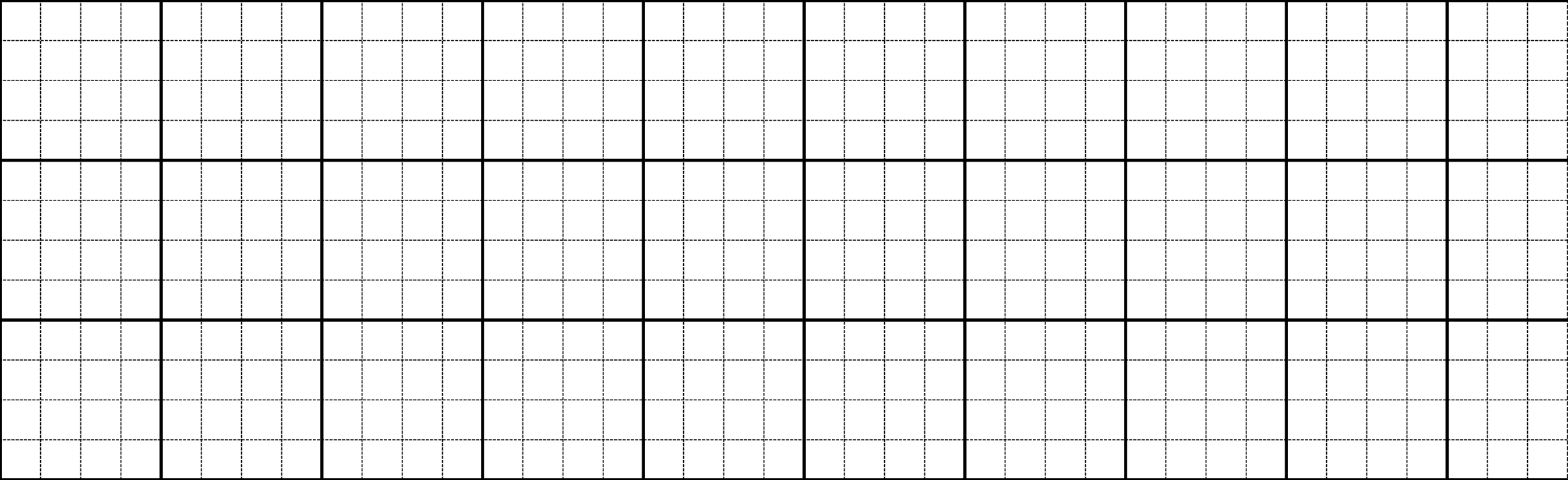 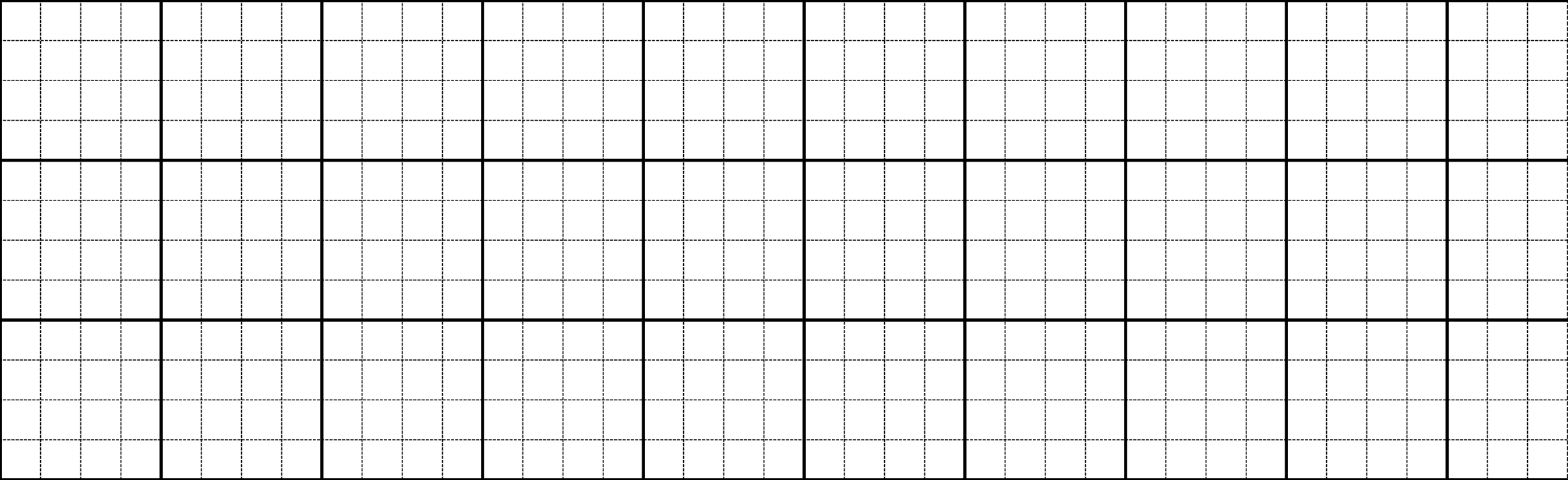 Gần hồ có wgŧ κáp cao νǼt.
[Speaker Notes: Câu dài nên GV hướng dẫn viết bảng nhé]
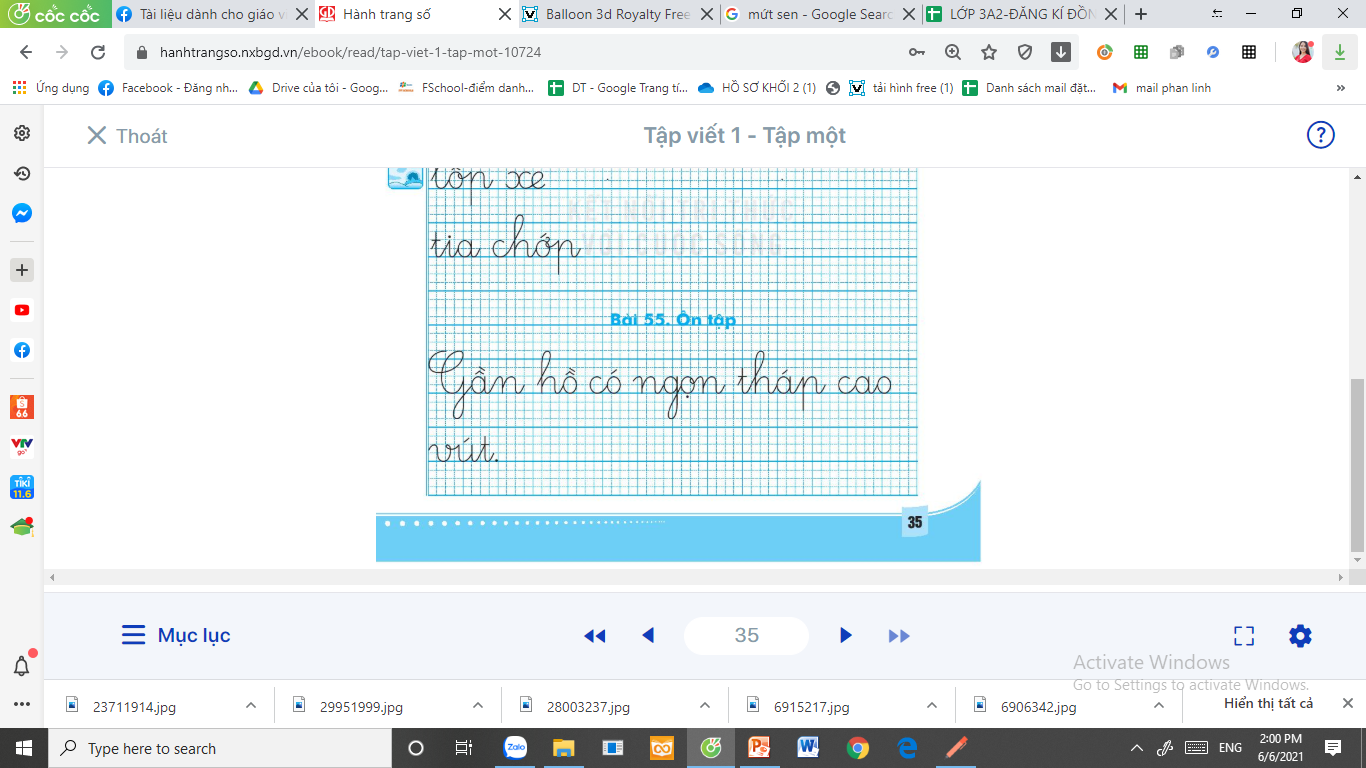 Viết vở
3
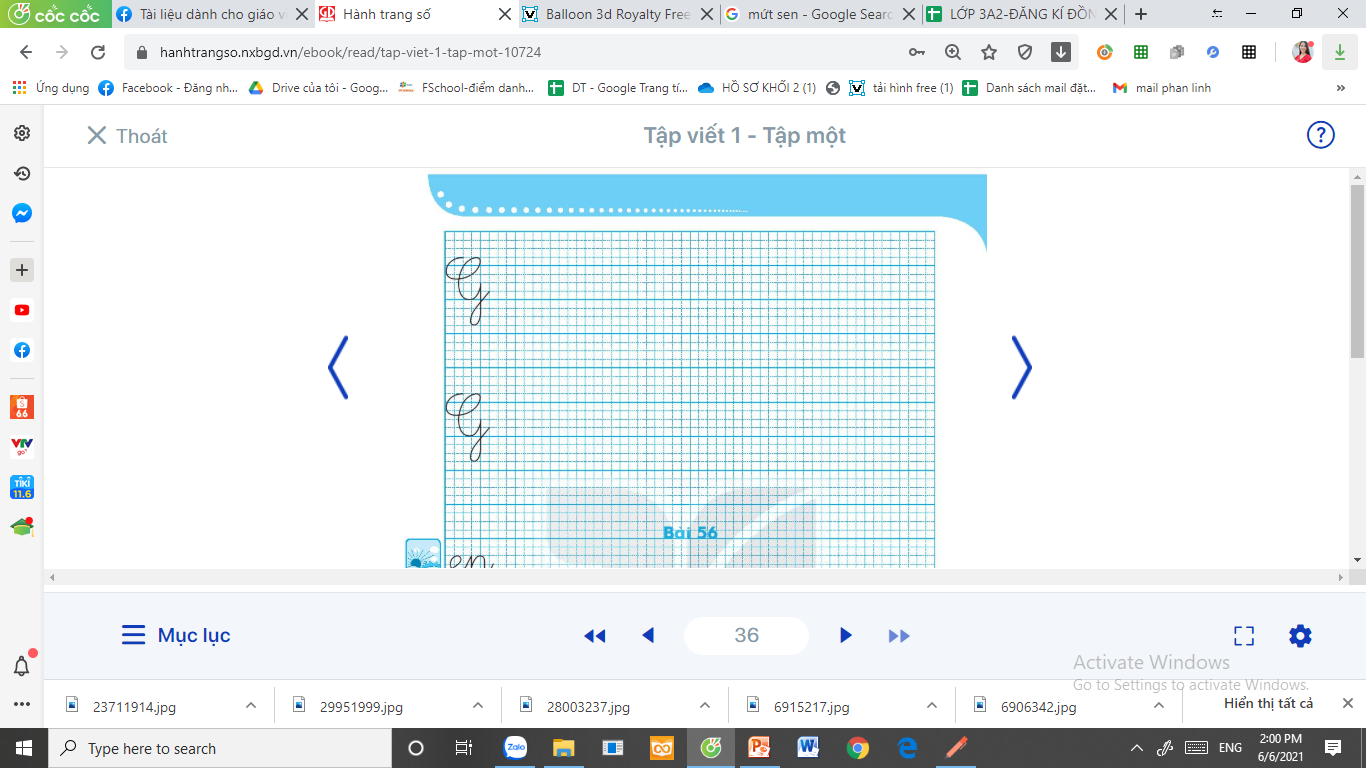 Kể chuyện
4
Mật ong của gấu con
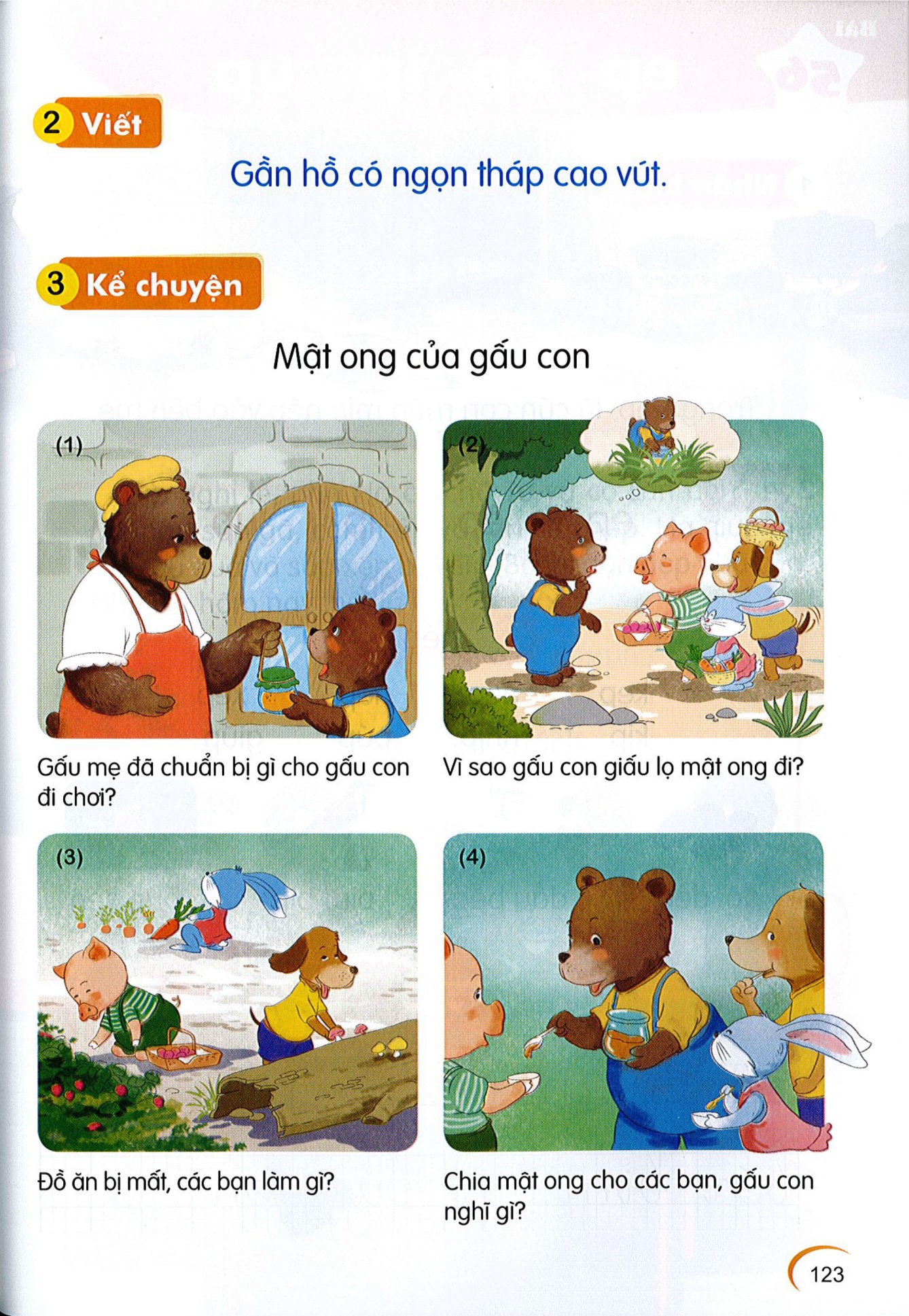 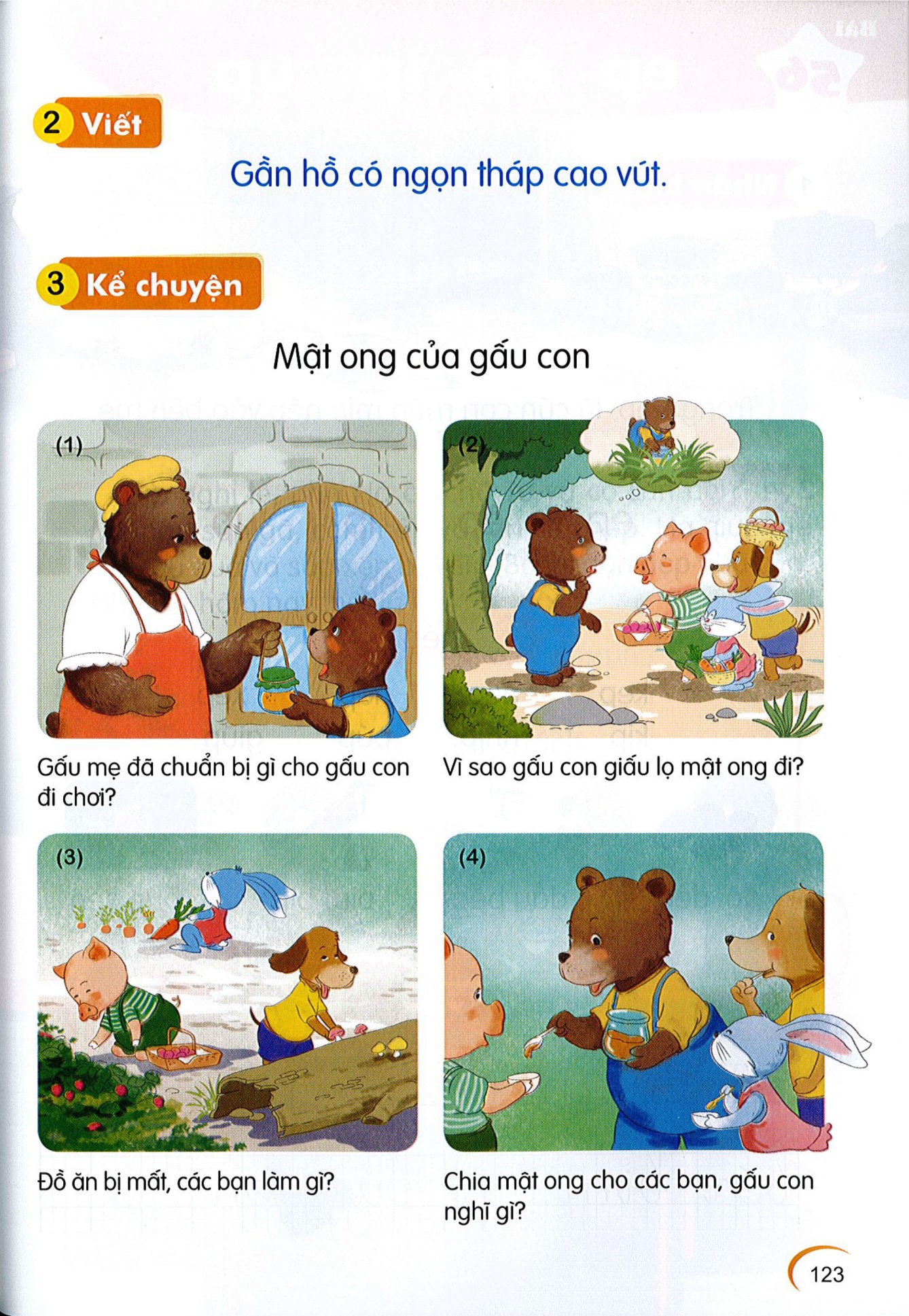 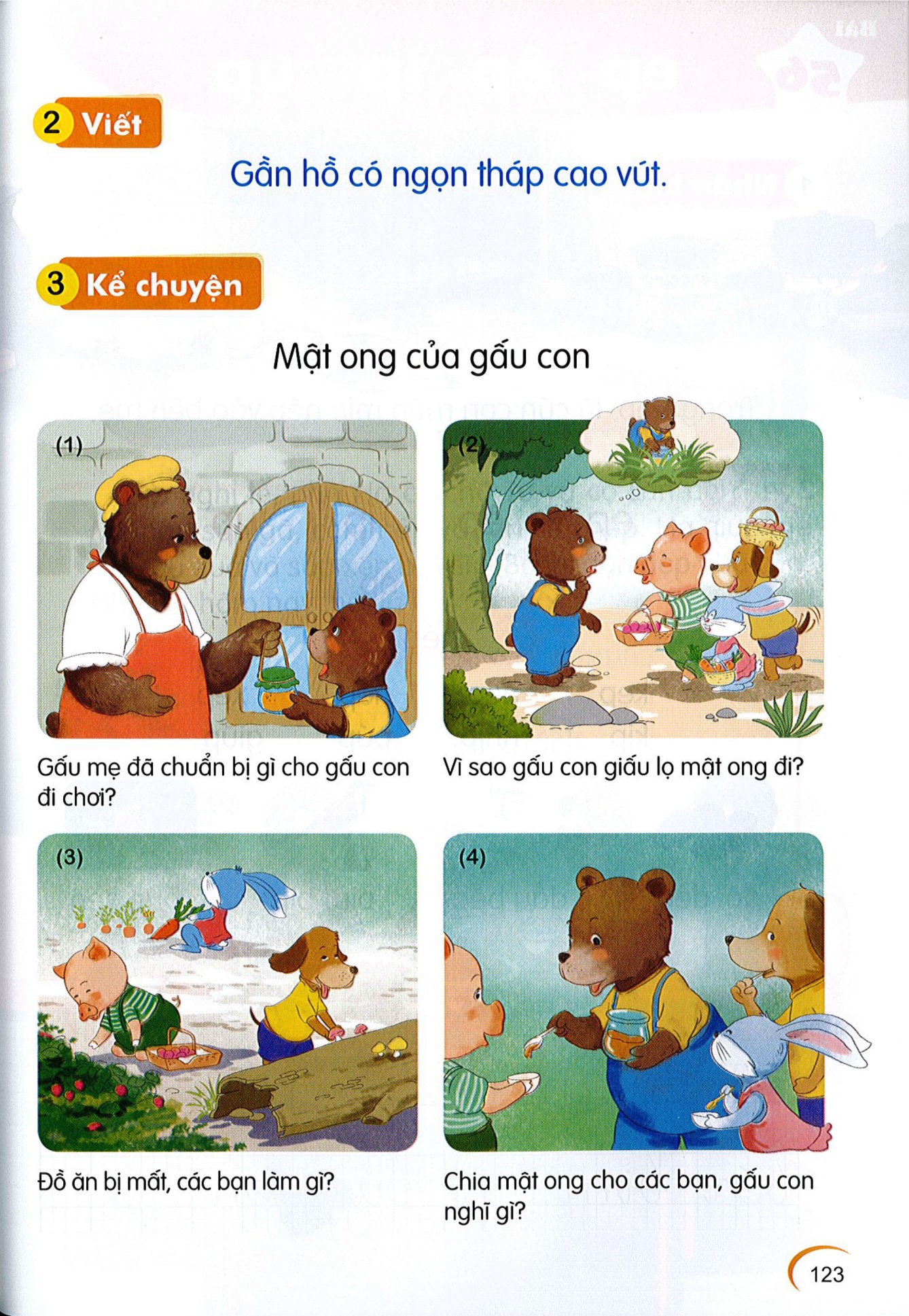 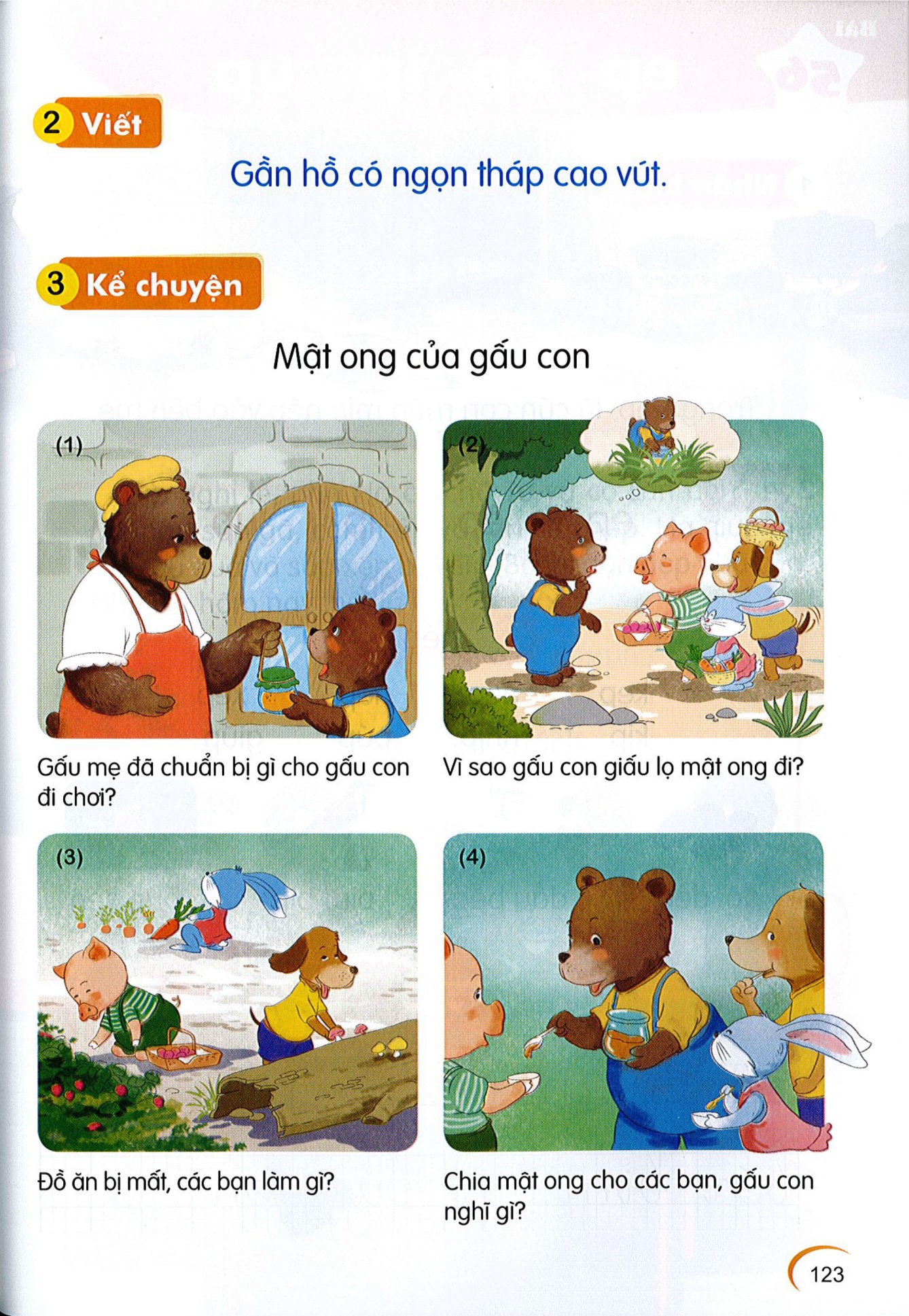 Mật ong của gấu con
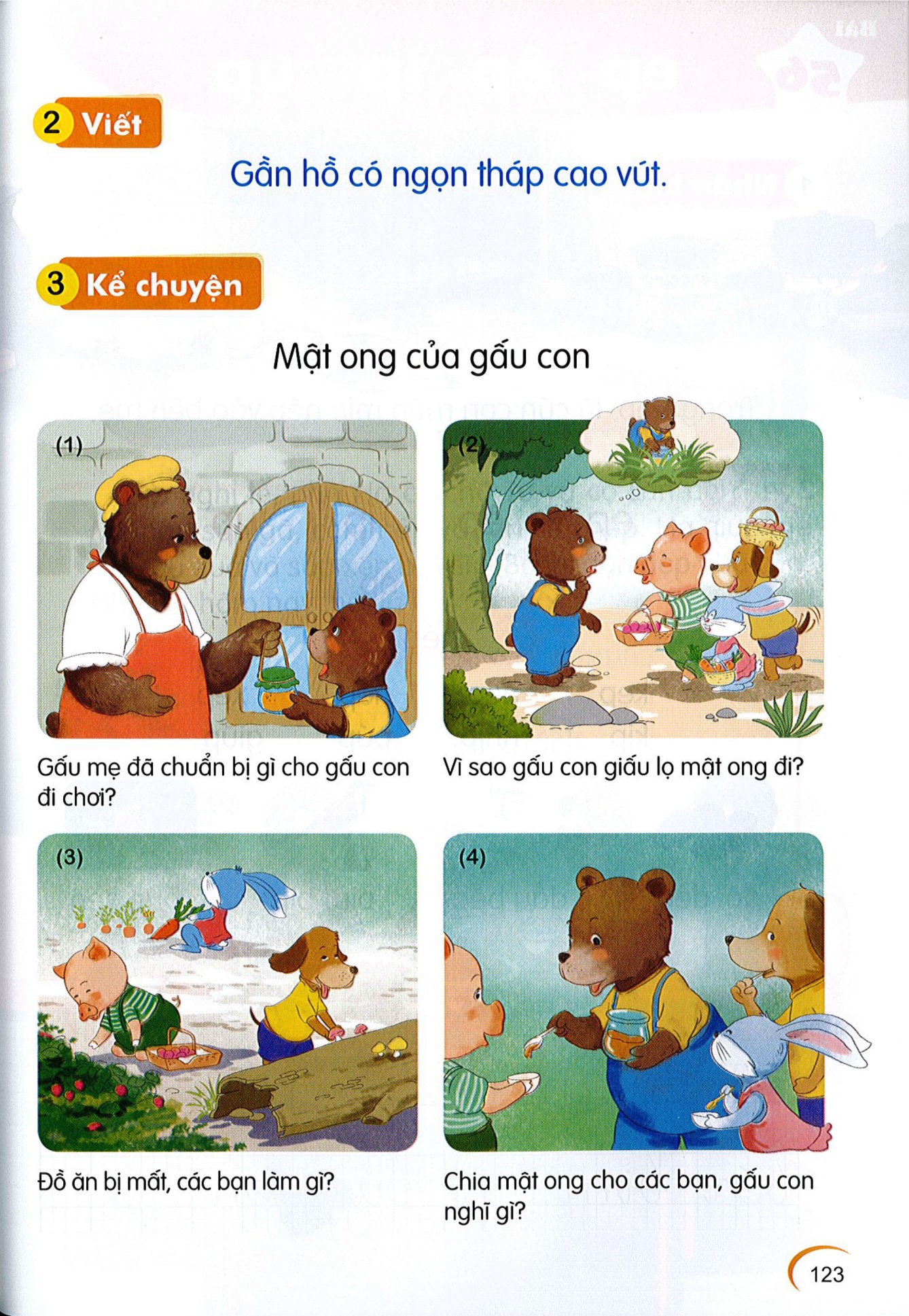 Bài học: 	Trong cuộc sống, chúng ta nên biết chia sẻ, không nên ích kỉ và tham lam.
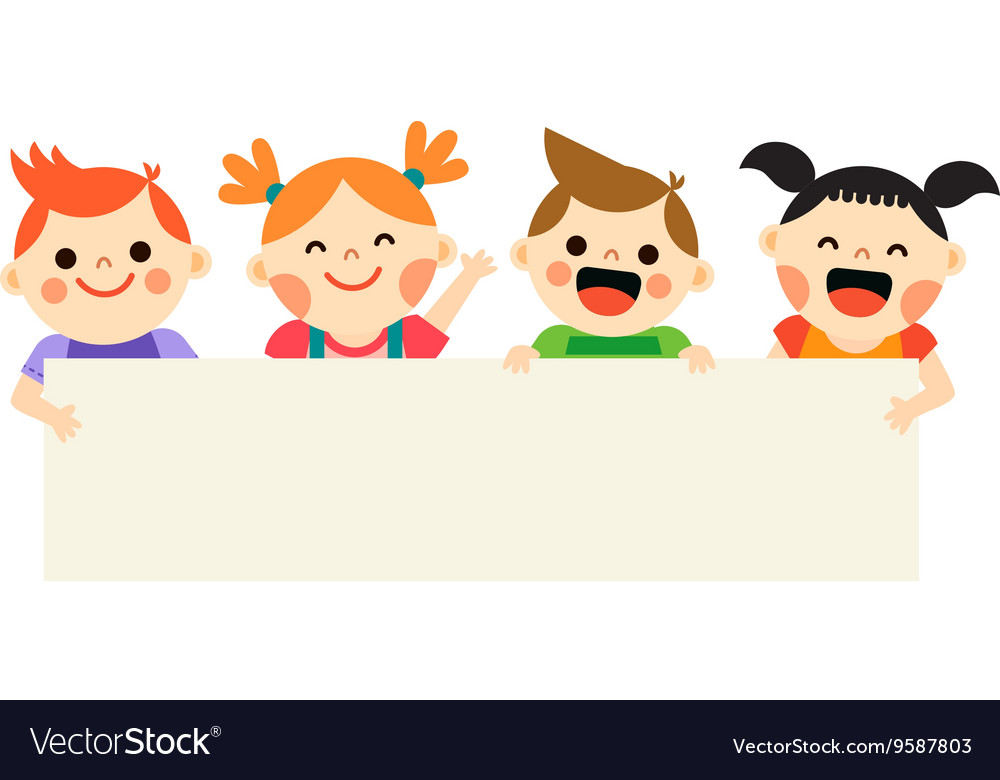 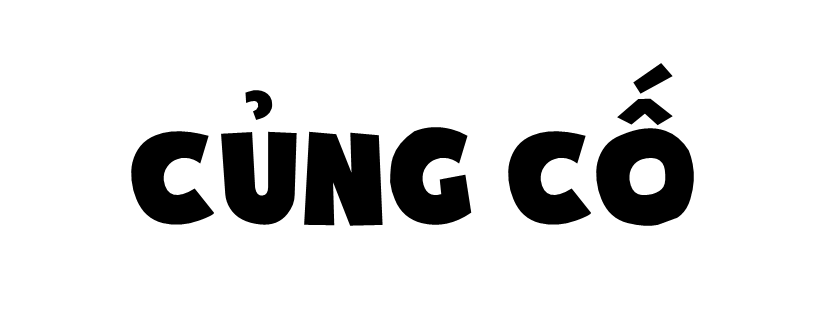 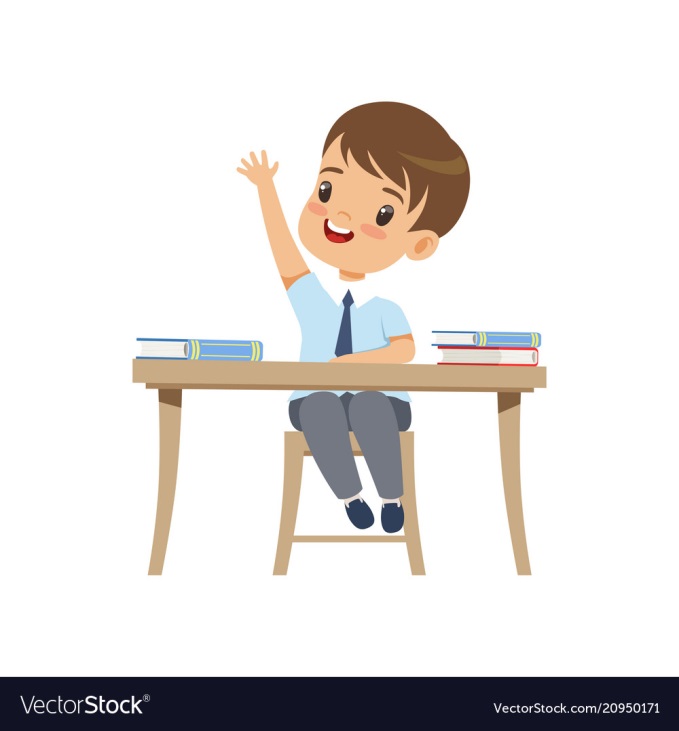 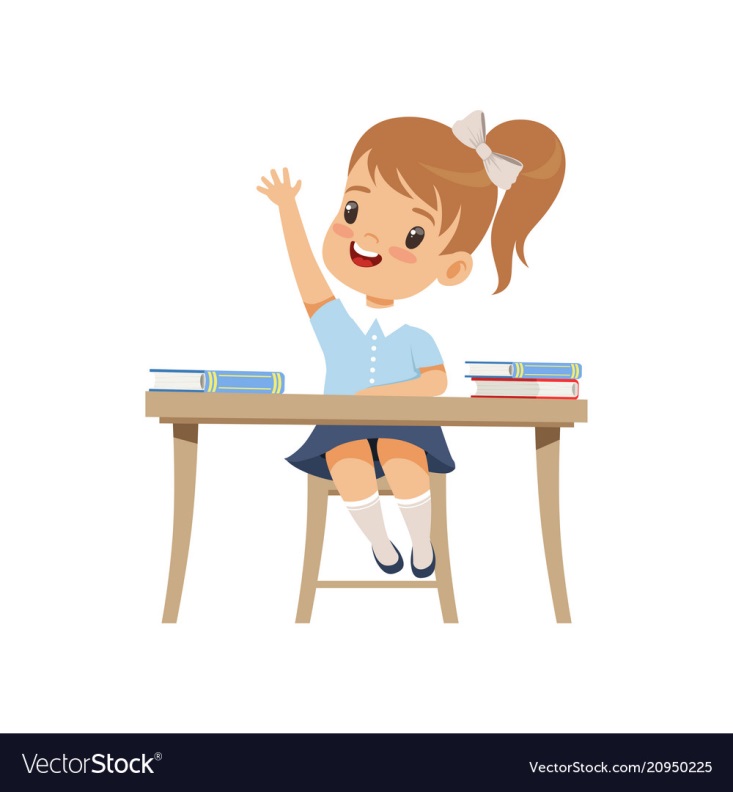 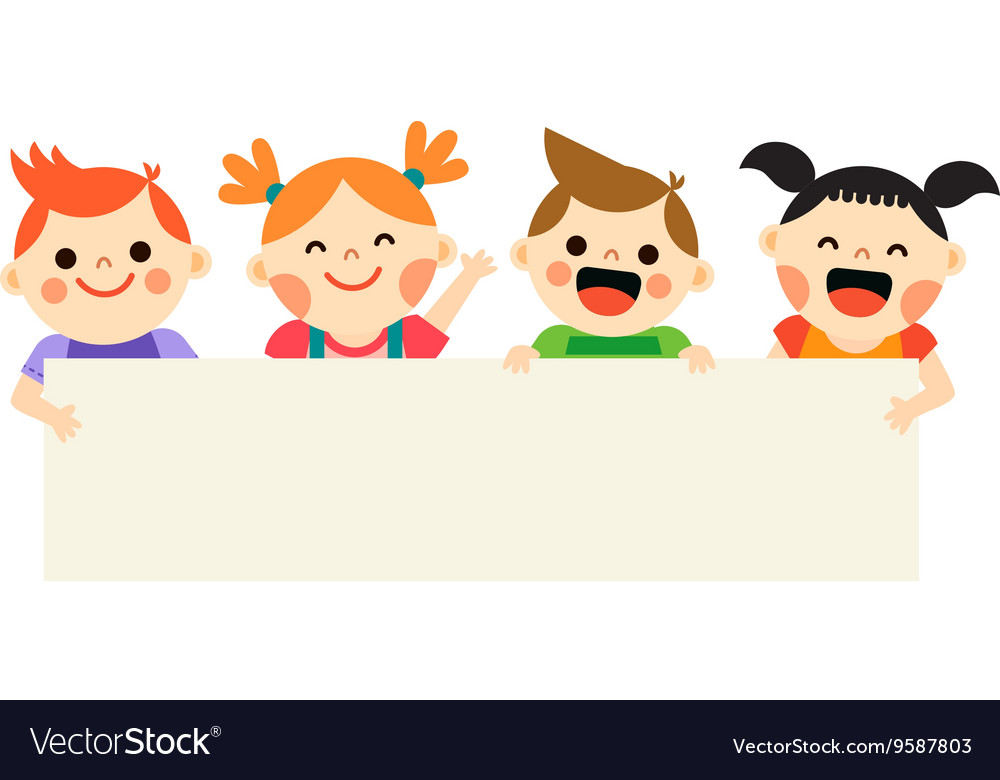 Dặn dò
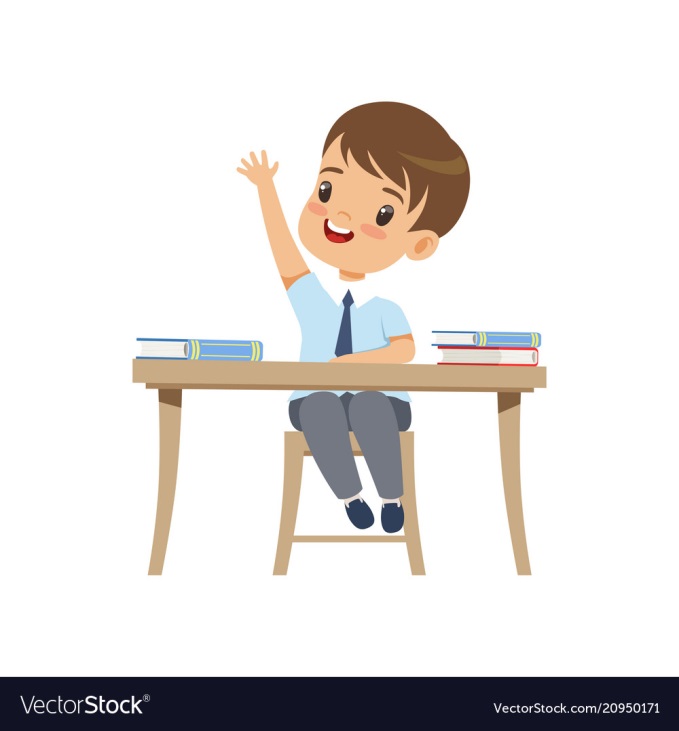 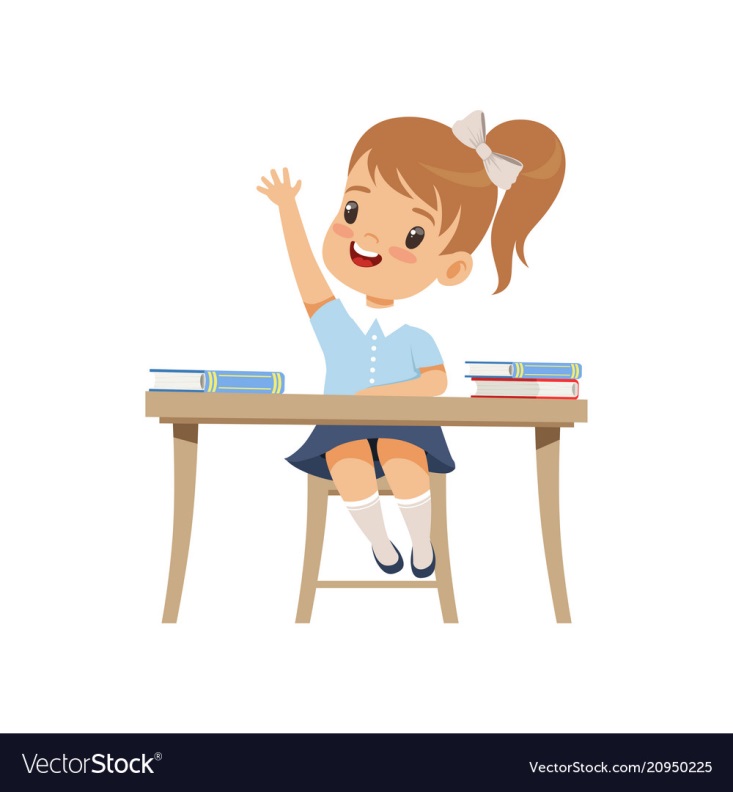